us
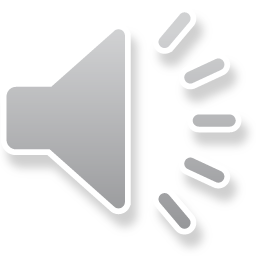 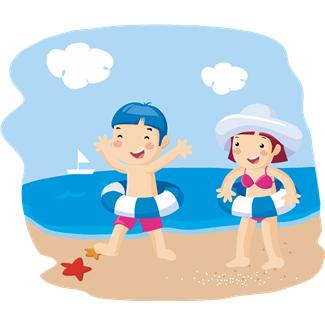 Look at us. We are swimming.
buy
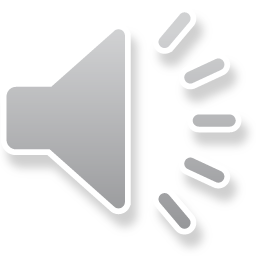 I will buy a new computer.
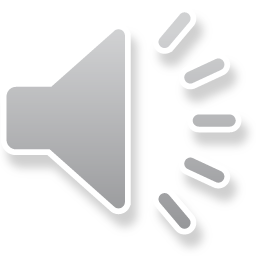 those
Put those books on the desk.
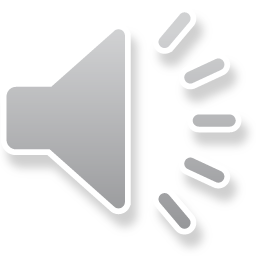 use
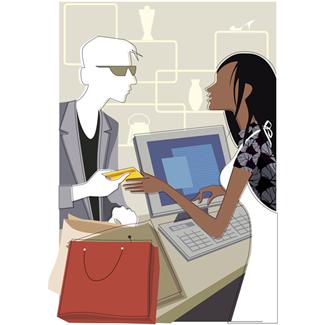 Please use your own money.
fast
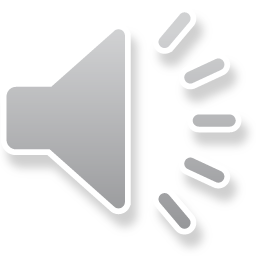 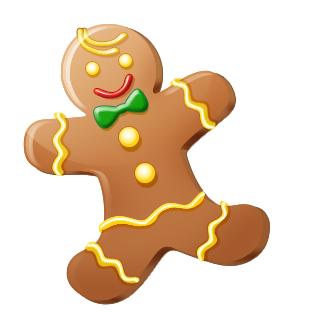 Run! Run as fast as you can.
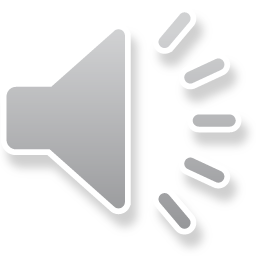 pull
I will pull my cart up the hill.
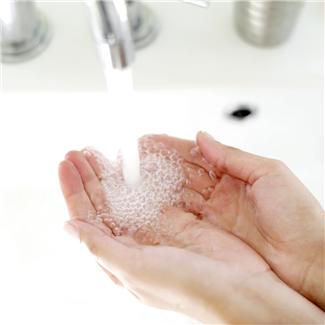 Wash both of your hands.
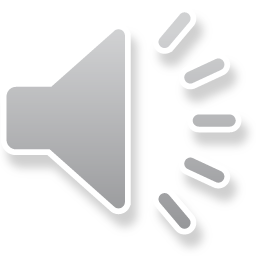 both
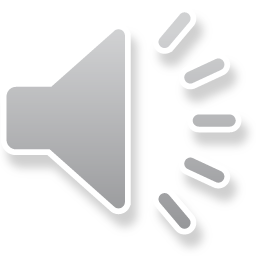 sit
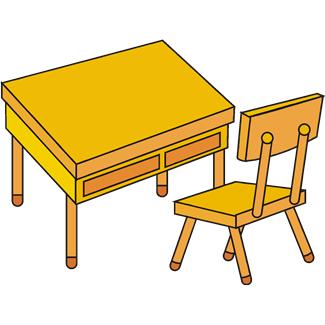 You can sit here.
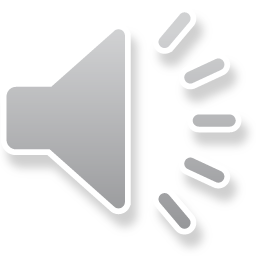 which
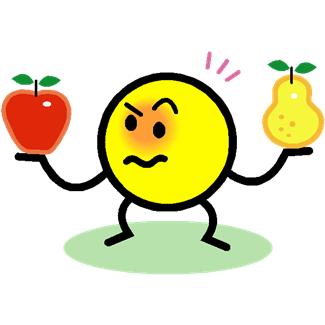 Which one do you want?
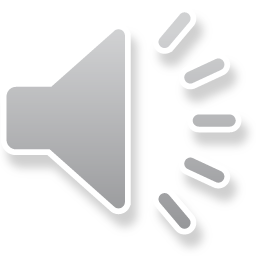 read
I read a book.